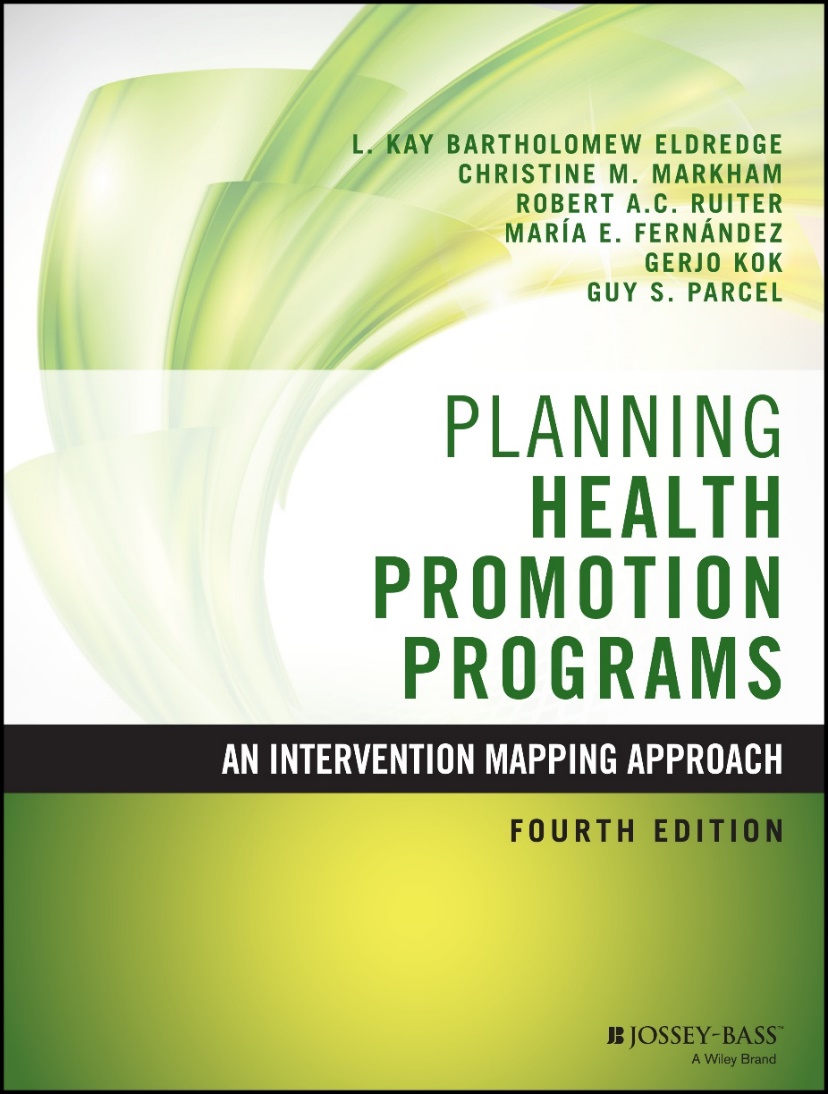 Intervention Mapping Step 3: Program Design
Intervention Mapping Steps
Logic model of the problem 
Program outcomes and objectives (logic model of change)
Program design
Program production
Program implementation plan
Evaluation plan
2
Step 3: Tasks
Generate program themes, components, scope, and sequence
Choose theory- and evidence-based change methods
Select or design practical applications to deliver change methods
3
Intervention Logic Model
INSERT Figure 6.2 HERE
Figure 6.1
4
Task 1: Generate Program Themes, Components, Scope, and Sequence
The product of the first part of Step 3 is an initial plan that describes the program
Dismiss all preconceived notions and program constraints

“What would we do if we could do anything that comes to mind?”
5
Program Themes
A theme is a general organizing construct for a program
Some programs have several subthemes
Either can be related to the 
Behavioral or environmental change objectives
Priority population
Program content
Theme Based on Health Behavior and Priority Population
Reprinted with permission from the National Center for Farmworker Health
Designing Program Components
Scope and sequence
Breadth and amount of program
Order in which components are delivered
Setting & duration
Delivery vehicles
Messages
Creativity
8
Scope and Sequence for TLL Temple Foundation Stroke Project
INSERT Table 6.1 HERE
Table 6.1
9
Communication Channels and Delivery Vehicles
Interpersonal Communication Channels
Volunteers, peer leaders, teachers, health care providers, community health workers (promotoras)
Mediated Communication Channels
Circulating print: Local and online newspapers, magazines, newsletters, e-mail blasts
Display print: Billboards, posters, brochures, flip charts
Radio: News items, interviews, PSAs
Television: News stories, talk shows, interviews, edutainment, PSAs, infomercials, novellas
Videotape: training, documentary, role model stories
Computer & internet-based: decision-support, curricula, serious games, simulations, websites
Phones & smart phones: text messages, apps
Social media:  Facebook, twitter, emerging social networks
Task 2: Choose Theory- and Evidence-based Change Methods
A method is a general process for influencing changes in the determinants of behavior and environmental conditions
An application is a practical technique  for the operationalizing methods in ways that fit with the intervention group and the context in which the intervention will be conducted
11
Selecting Methods
Different methods are effective for influencing different determinants
Select appropriate methods for all change objectives in your behavioral and environmental matrices 
Pay attention to the parameters for use for each selected methods
Method – Modeling
Parameters for use – Attention, remembrance, reinforcement of model, identification with model, coping model instead of mastery model
12
Core Processes for Selecting Methods
Organize complete list of change objectives by determinants (the matrix columns)
Formulate questions  about methods 
Brainstorm provisional list of methods that may influence each determinant
Topic approach: Go to the literature related to the specific problem to identify evidence to support, refute, or add to list of methods
Construct approach:  Review the list of methods, determinants, and objectives, and follow these constructs to theories
General theories approach: Review the list of methods for general theoretical patterns 
Consider the need to collect additional data on methods through qualitative/quantitative research
Task 3: Select or Design Practical Applications to Deliver Change Methods
Select or design practical applications to operationalize change methods
One change method may be accomplished by many applications - decide which applications best fit the situation’s context
14
Example Methods and Applications from the TLL Temple Foundation Stroke Project
INSERT Table 6.19 HERE
Table 6.19
15
Test Your Methods & Applications IQ
Modeling
Persuasion
Guided practice
Reattribution
Role model stories
Support groups
Reinforcement
Certificate of achievement
Social comparison
Fear arousal
Patient counseling
Stimulus control
No-smoking signs
Video presentation of learner attempts at skill
Coping response planning
Example
It’s Your Game…Keep It Real (IYG)

A sexual health education program for middle school students
17
Task 1: Generate Program Themes, Components, Scope, and Sequence
Setting
Urban middle schools
Duration 
12 lessons in 7th & 8th grade
Delivery Vehicles
Classroom lessons (interpersonal)
Role plays, group discussion
Journaling 
Parent-child homework
Computer activities (technology)
Selected activities tailored by gender, sexual experience
Parent newsletters (print materials)
18
Scope & Sequence
7th Grade
8th Grade
Theme: It’s Your Game, Keep It Real
“Game” = Life
“Real” = Telling it like it is, being respectful, being responsible, doing the right thing, being yourself, being healthy and happy
How do you keep your game real?
Respecting yourself and respecting others
Playing by your rules
Additional Subtheme
Select your personal rules ahead of time

Detect signs or situations that could challenge your rules (risky situations)

Protect your rules
Avoid risky situations ahead of time
Refusal skills and alternative actions
Tasks  2 & 3: Choose Theory- and Evidence-based Methods and Practical Applications
22
Summary
IM Step 3 comprises 3 key tasks:
Generate program themes, components, scope, and sequence
Choose theory- and evidence-based change methods
Select or design practical applications to deliver change methods
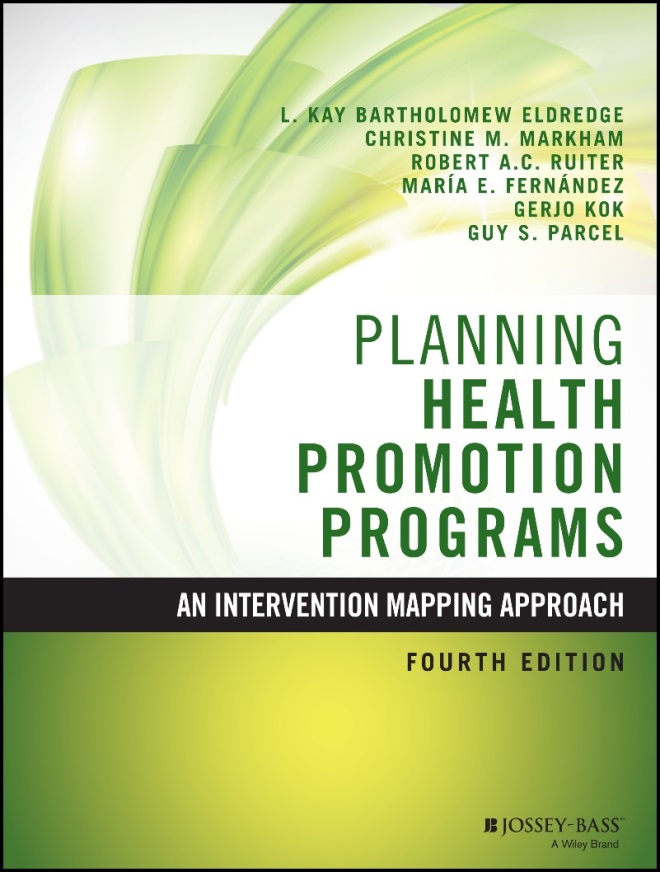 Questions?